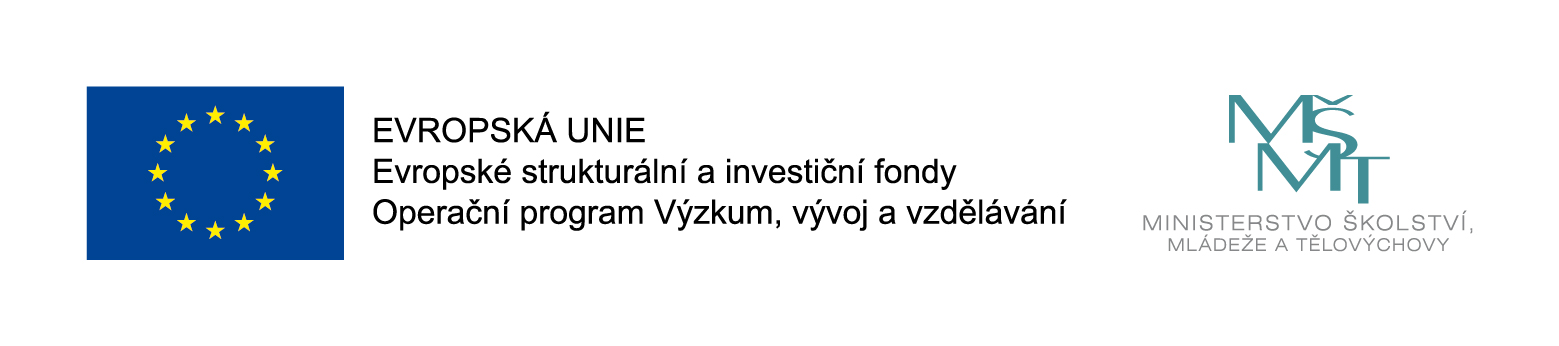 Příspěvek k problematice didaktiky úpolů ve školní tělesné výchově
PhDr. Martin Dlouhý, Ph.D.

konferenční příspěvek byl vyhotoven pro projekt: 
Podpora rozvoje oborově didaktických magisterských studijních programů 
s reg. č.: CZ.02.2.69/0.0/0.0/16_015/000236
Historie, vývoj a charakteristika úpolů
Původ průpravných úpolů
Vznik a vývoj úpolů
Sokol a Tělocvičná soustava sokolská 
Další vývoj úpolů u nás
Systematika úpolů
1. Průpravné úpoly
Průpravné úpoly patří do první úrovně systematiky úpolů, tedy do úrovně úpolových předpokladů pro další úrovně systematiky úpolů. Jsou tvořeny úpolovými činnostmi v kontaktu s jedním nebo více partnery (soupeři). Průpravné úpoly jsou relativně jednoduchá tělesná cvičení, která můžeme vykonávat bez jakékoliv speciální přípravy. 
Průpravné úpoly zařazujeme ve vyučovací jednotce do průpravné části, lze je využít i jako doplňující a kompenzační cvičení.
Základní úpoly
Základní úpoly se vyskytují v základních úpolových vztazích. Jejich osvojování a zdokonalování se uskutečňuje ve vztahu s jedním nebo více soupeři a většinou jsou soutěživého charakteru. Rozdělujeme je podle pohybových a bojových činností na základě biomechanické složitosti průběhu působení. Rozeznáváme: 
přetahy 
přetlaky 
odpory
Základní úpolová technika
Základní úpolová technika je důležitá pro umožnění ovládání jednotlivých úpolových systémů. Většinou se vykonává bez soupeře. Při cvičení se soupeřem nemá za cíl ho přemoci, ale zdokonalit prvky techniky
Při úpolových technikách se zřetelem na anatomicko-fyziologické podmínky cvičenců respektujeme zásady správného zvedání, nošení a spouštění soupeře:
do činnosti zapojujeme jako první nejsilnější svalové skupiny dolních končetin, 
dodržujeme správnou práci trupu, 
zabezpečujeme dostatečnou stabilitu, 
využíváme vhodné kontakty paží, rukou se soupeřem, 
využíváme nadlehčení soupeře jeho vychýlením, 
využíváme vzájemný vztah těžišť cvičenců, 
využíváme možnosti horizontální roviny, 
držíme soupeře co nejblíže k jeho těžišti, 
při spouštění soupeře využíváme stejné zásady jako při zvedání.
Bezpečnost při cvičení úpolů
Úpolové aktivity jsou variabilní. Jsou to někdy jednoduché, někdy složité, nenáročné i náročné pohybové aktivity. Vyžadují kromě dodržování základních pravidel osvojování si a zdokonalování pohybových dovedností dodržovat i specifické úpolové požadavky přípravy. Jednou z důležitých oblastí přípravy jsou i bezpečnostní pravidla, které si osvojování úpolových aktivit vyžaduje od učitele, a hlavně od samotných aktérů – žáků.
Cvičenci se navzájem dotýkají, je proto třeba dbát na vhodné hygienické návyky:
čistotu cvičenců,
správné ustrojení (vhodný cvičební úbor, ne: hodinky, náramky, náhrdelníky…),
úpravu (nehty, poranění kůže, líčení).
Zamezení zraněním:
vybírat cvičení vhodná pro danou skupinu z hlediska stupně vývoje fyzického, psychického, sociálního,
popis cvičení dokonale pochopitelný cvičencům,
jasně vymezené úkoly jednotlivých cvičenců,
jasné instrukce učitele (začátek a konec cvičení, přerušení).
Bezpečnost u cvičení:
cvičenci jsou zodpovědní za bezpečnost svého spolucvičence,
některá cvičení vyžadují určitou úroveň rozvoje specifických úpolových dovedností (např. pádová technika),
emotivnost cvičení vtahuje cvičence do činnosti, jejich vědomá sebekontrola je omezená,
dbát na ontogenetické, fylogenetické, psychické a sociální faktory úpolů.
Pro organizaci skupiny cvičících také platí, že je třeba dodržovat vhodné vzdálenosti mezi cvičícími dvojicemi, skupinami, také vhodné vzdálenosti od stěn, nářadí a překážek. Vhodné je při určitých cvičeních využívat dopomoc a měkký podklad vytvoření ze žíněnek anebo plstěných koberců. 
Obeznámení žáků a studentů s průpravnými úpoly je vhodné začít teprve tehdy, jakmile je dobře poznáme a v tělocvičně dokonale ovládáme a jakmile u nich dosáhneme okamžitého respektování příkazů vyučujícího. Předejdeme tak případným úrazům! 
K bezpečnosti přispějeme i správným výběrem a metodikou vlastních cvičení, energickým vedením procesu a důsledným dodržováním určených pravidel. Žáky aktivizujeme k vysoké bojovnosti a brzdíme případné bezohledné aktivity. 
Cílem je vést vyučování v podmínkách čestného boje a fair play
Seznam použitých zdrojů
http://www.fsps.muni.cz/inovace-SEBS-ASEBS/elearning/prupravne-upoly/historie-upolu
http://www.fsps.muni.cz/inovace-SEBS-ASEBS/elearning/prupravne-upoly/systematika-upolu
http://www.fsps.muni.cz/inovace-SEBS-ASEBS/elearning/prupravne-upoly/bezpecnost
DĚKUJI VÁM ZA POZORNOST